Mapa stredísk 2018
Západ: Bratislava-Miletičova, Bratislava-Mamateyova, Bratislava-Daliborovo námestie, Trnava, Šaštín-Stráže, Zlaté Moravce, Nitra, Topoľčany, Dubnica nad Váhom, Púchov, Ivanka-Bernolákovo, Senec, Čajkov
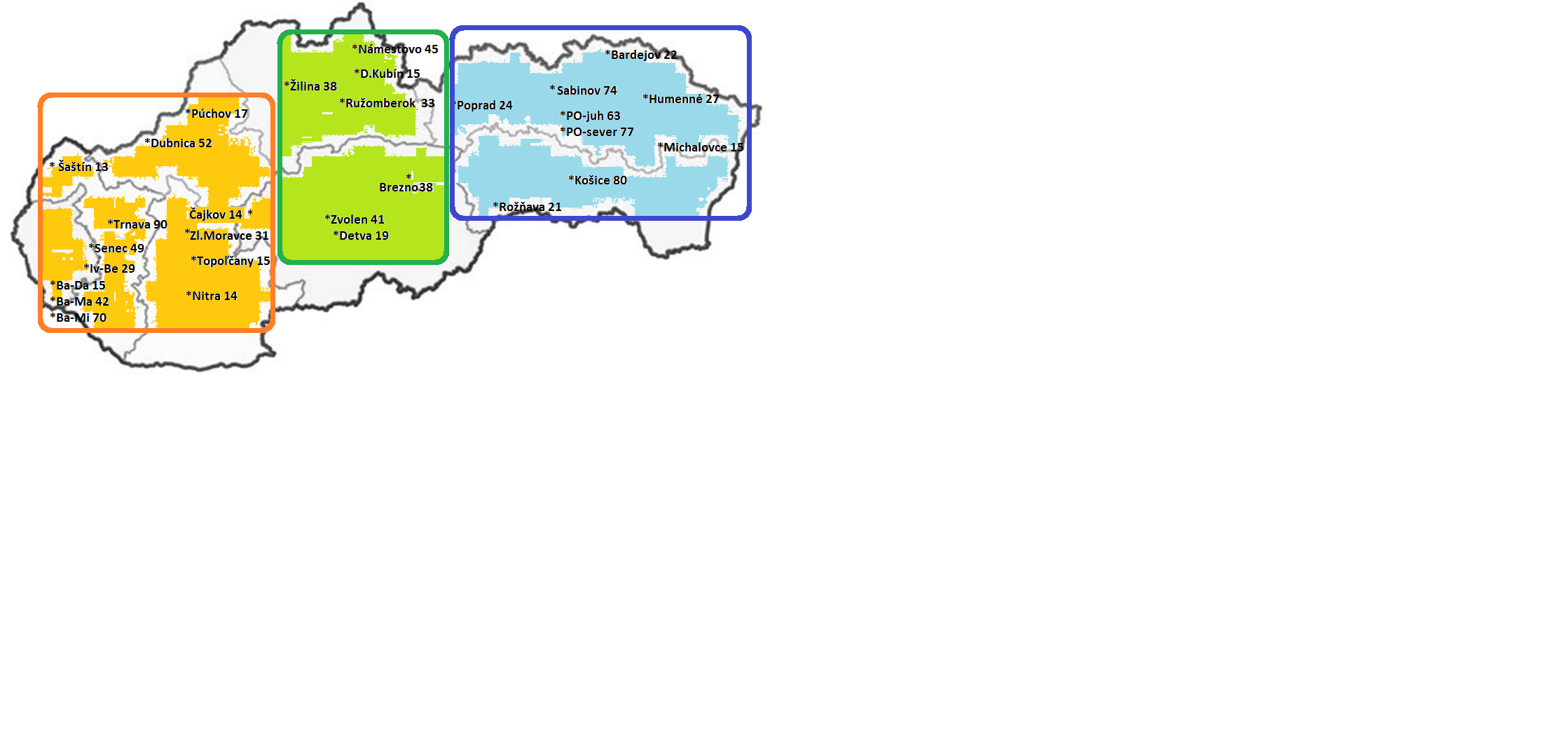 4
4
2
Východ: Bardejov, Poprad, Prešov-Sever, Prešov-Juh, Sabinov, Humenné, Michalovce, Košice, Rožňava;
Stred: Námestovo, Dolný Kubín, Ružomberok, Žilina, Brezno, Zvolen, Detva